TIẾNG VIỆT 1
Tập 2
Tuần 22
Bài 117: Ôn tập
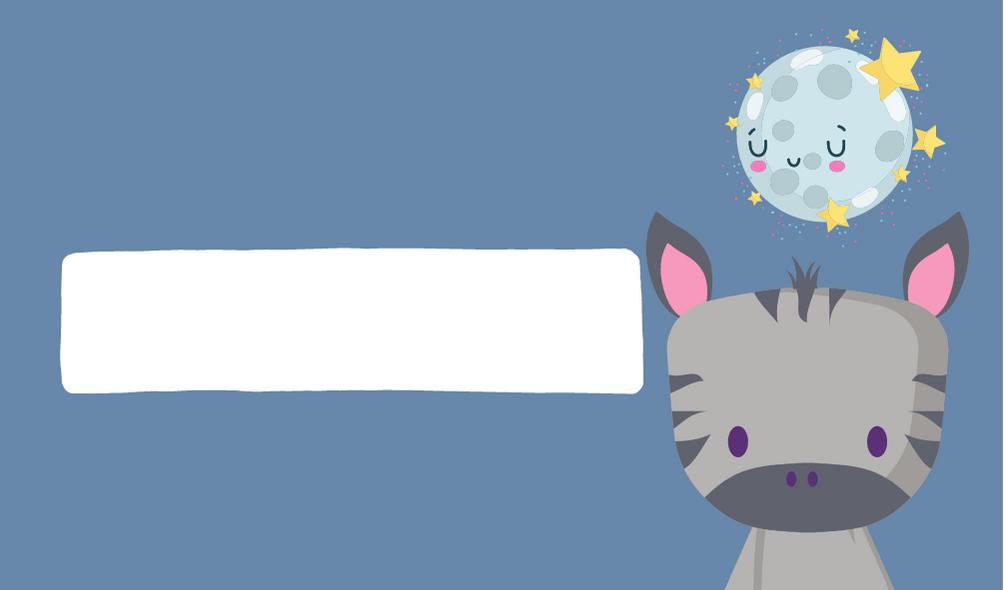 KHỞI ĐỘNG
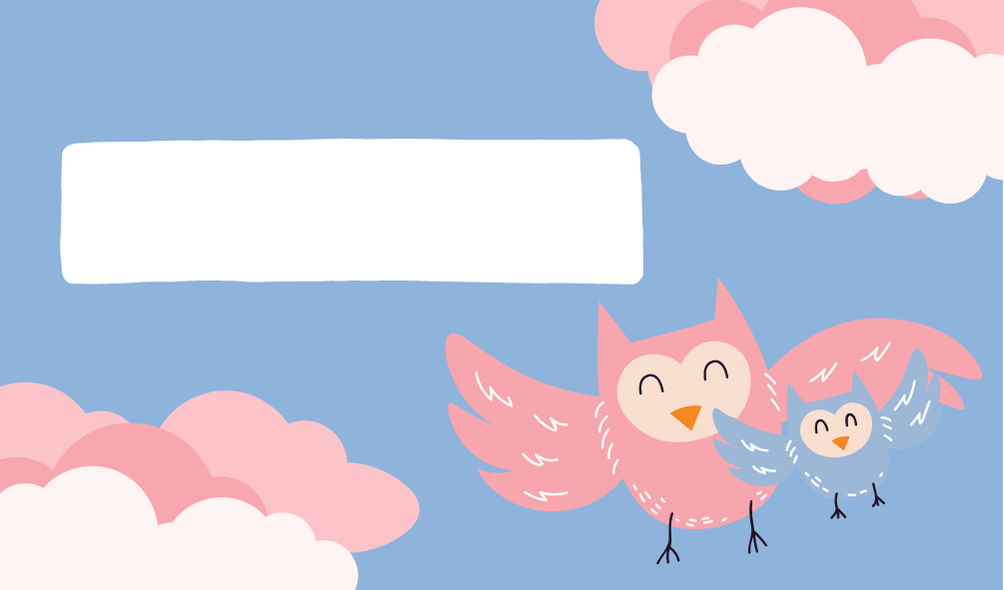 Bài 117: Ôn tập
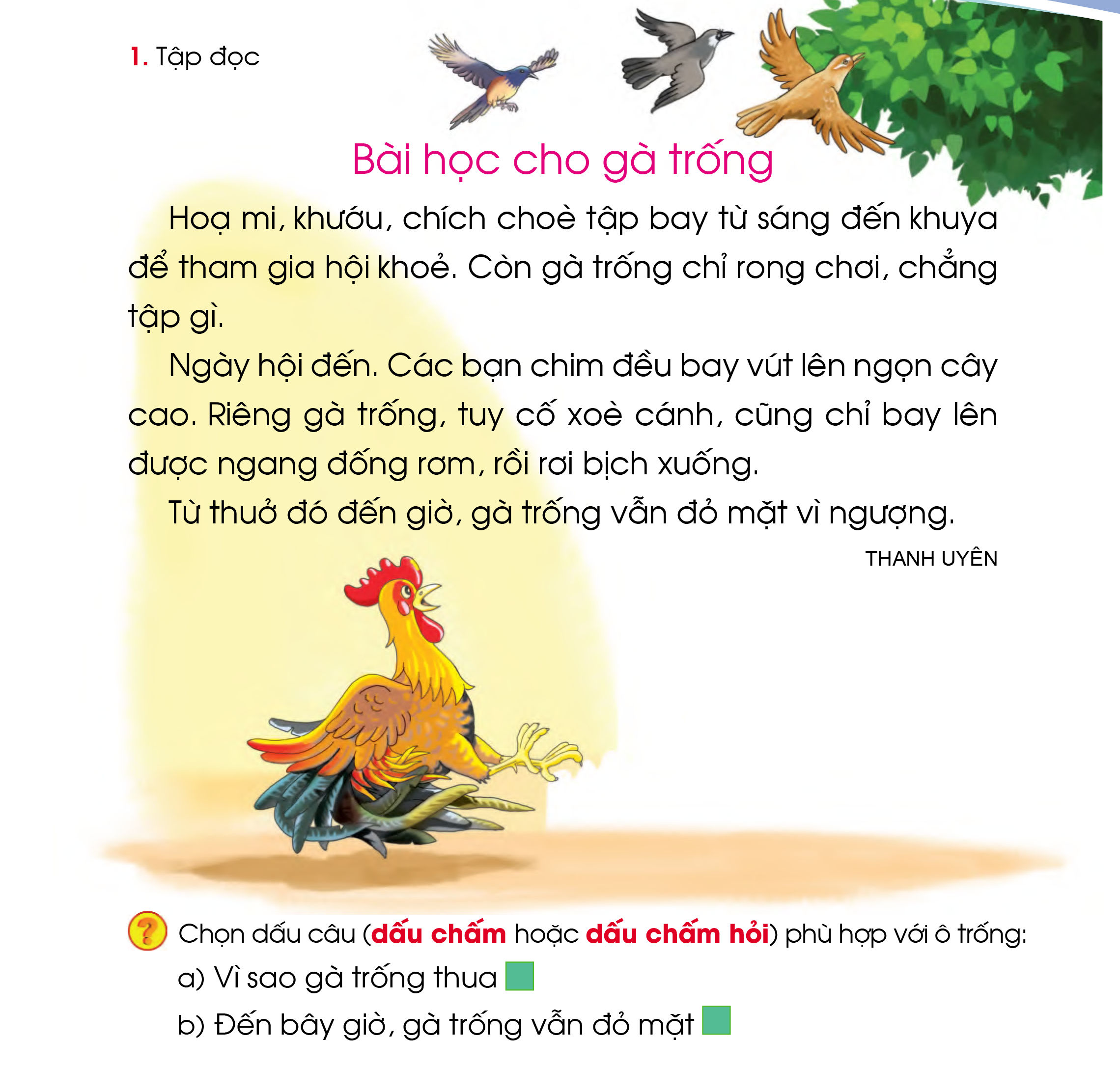 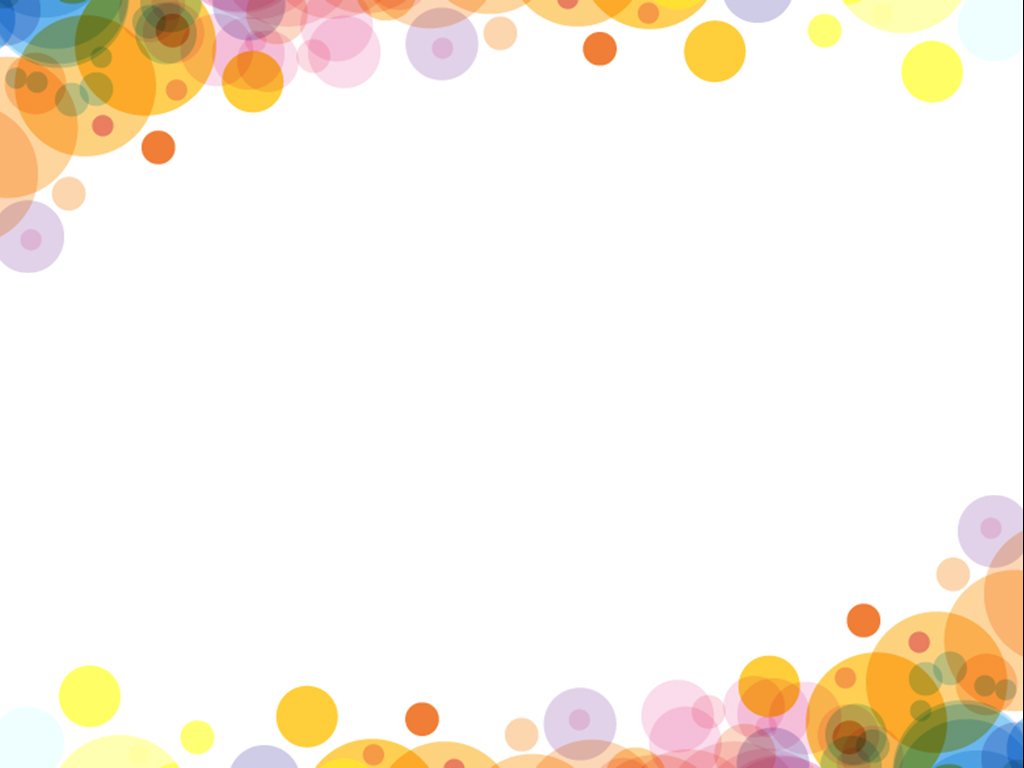 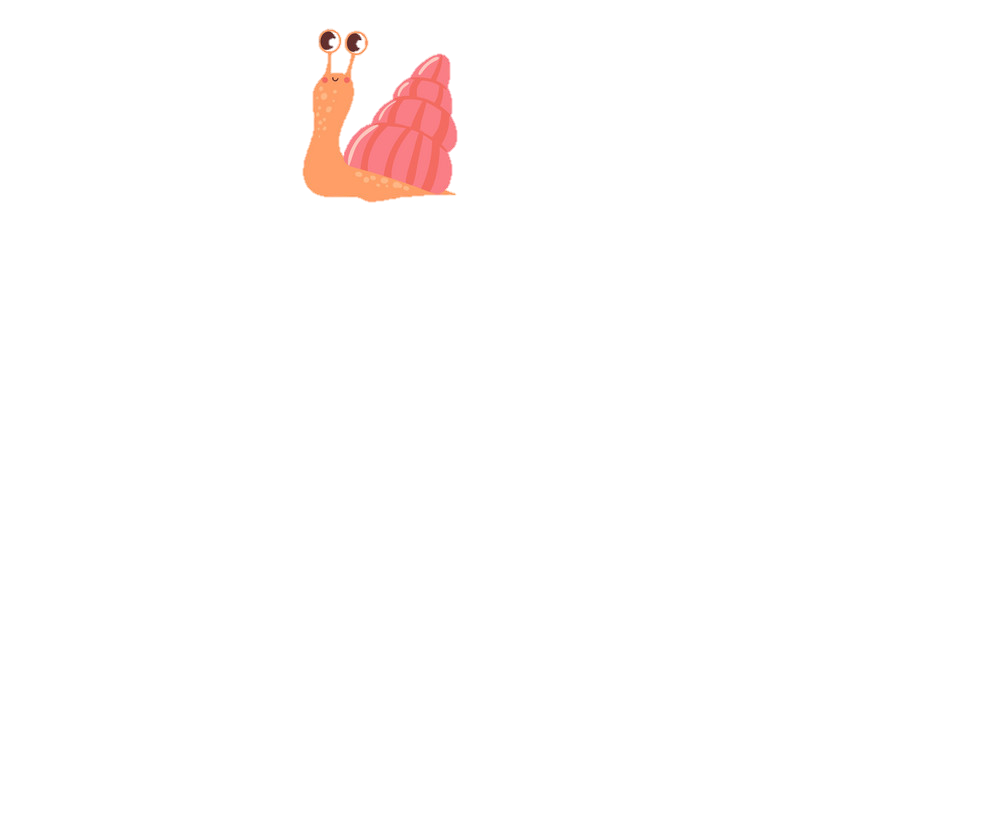 bay vút lên
hoạ mi
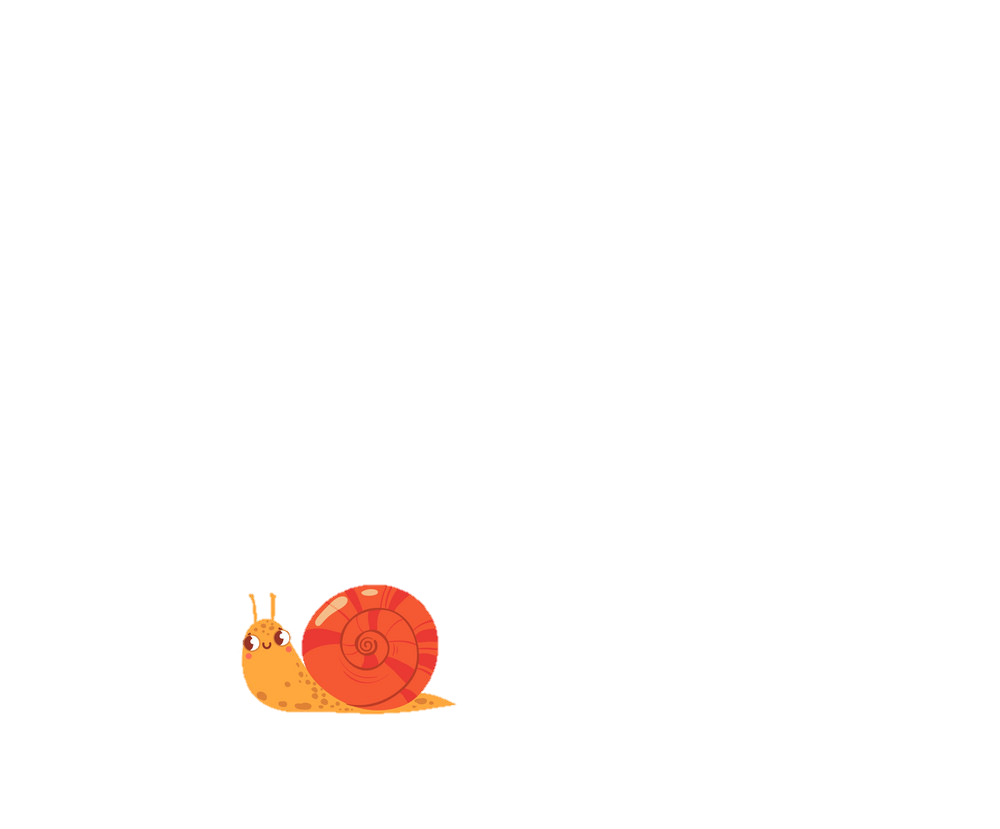 đống rơm
hội khoẻ
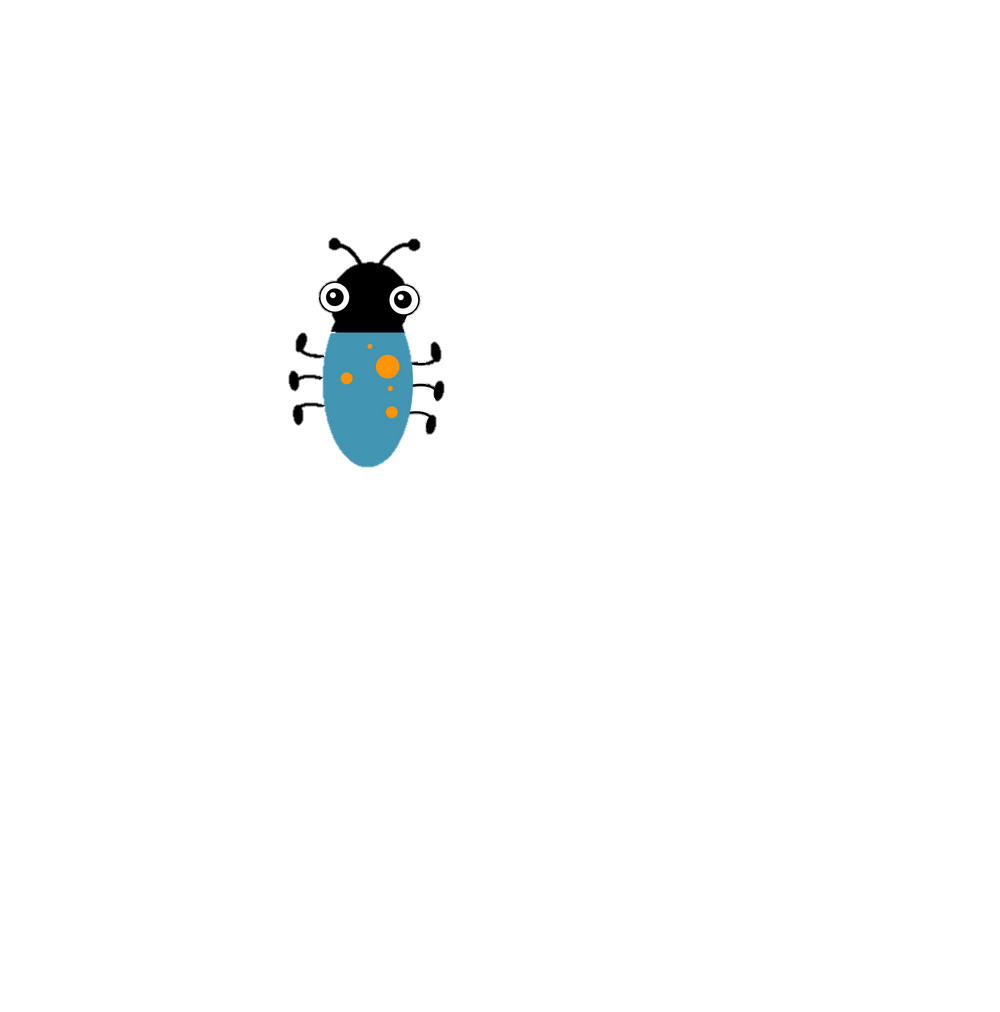 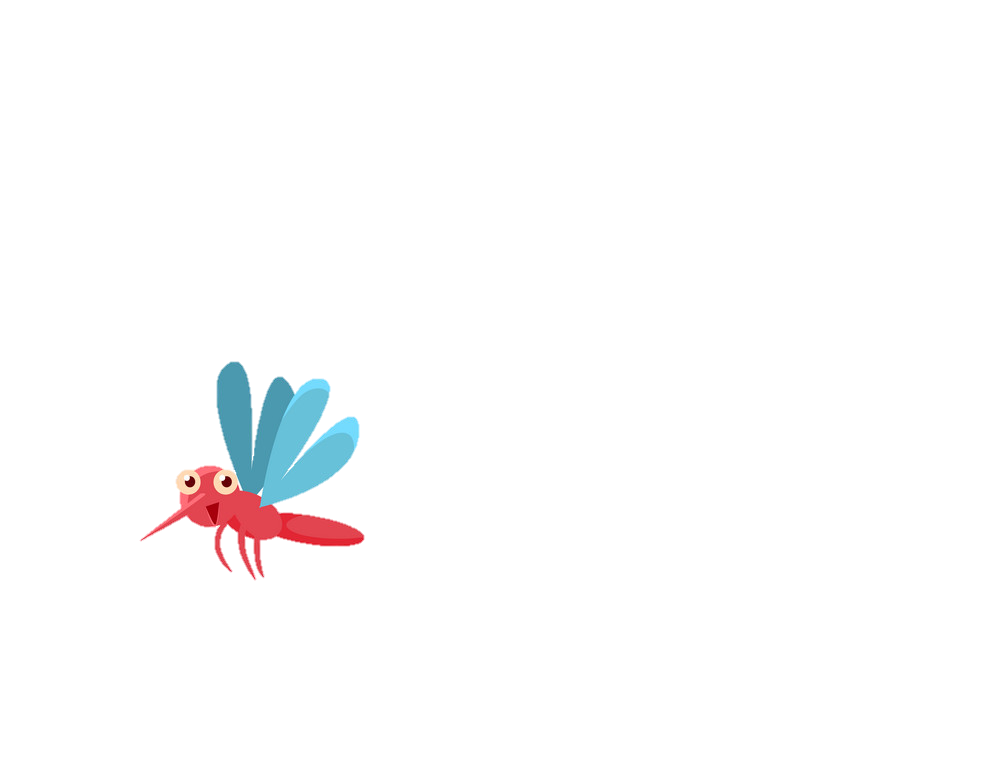 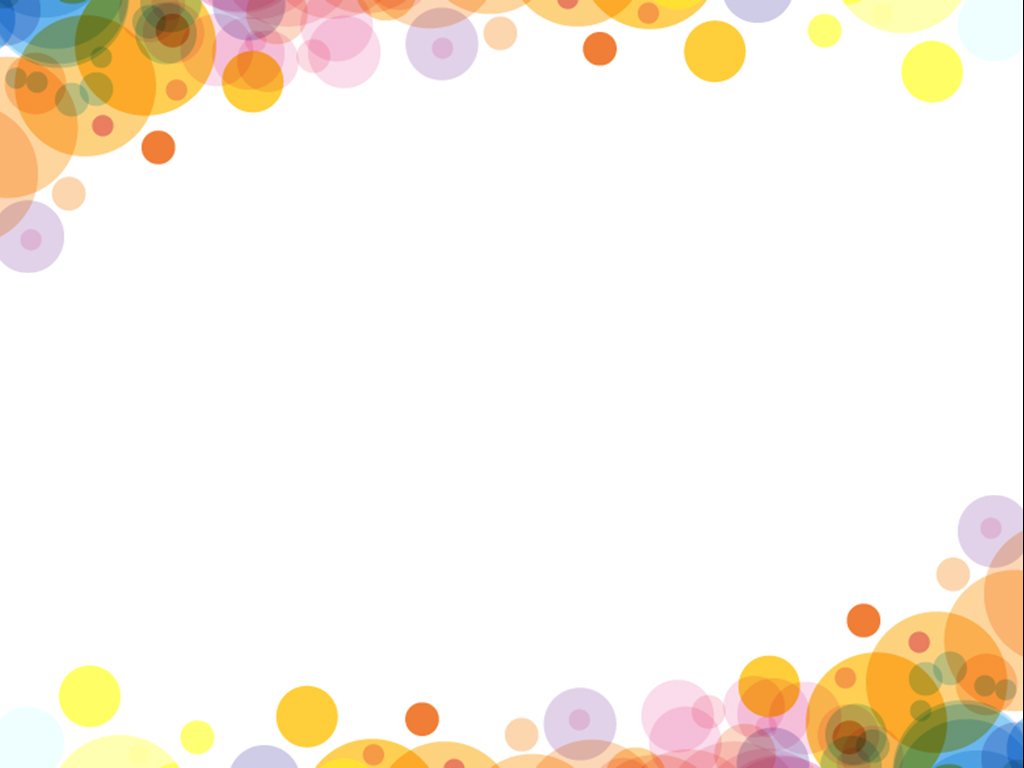 Bài học cho gà trống
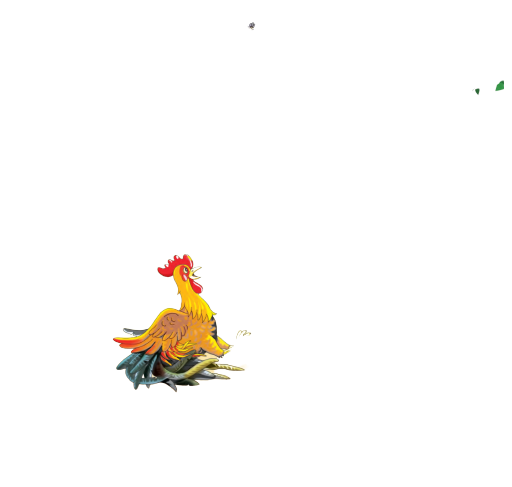 Hoạ mi, khướu, chích choè tập bay từ sáng đến khuya để tham gia hội khoẻ. Còn gà trống chỉ rong chơi, chẳng tập gì.
      Ngày hội đến. Các bạn chim đều bay vút lên ngọn cây cao. Riêng gà trống, tuy cố xoè cánh, cũng chỉ bay lên được ngang đống rơm, rồi rơi bịch xuống.
      Từ thuở đó đến giờ, gà trống vẫn đỏ mặt vì ngượng.
1
2
4
3
5
6
THANH UYÊN
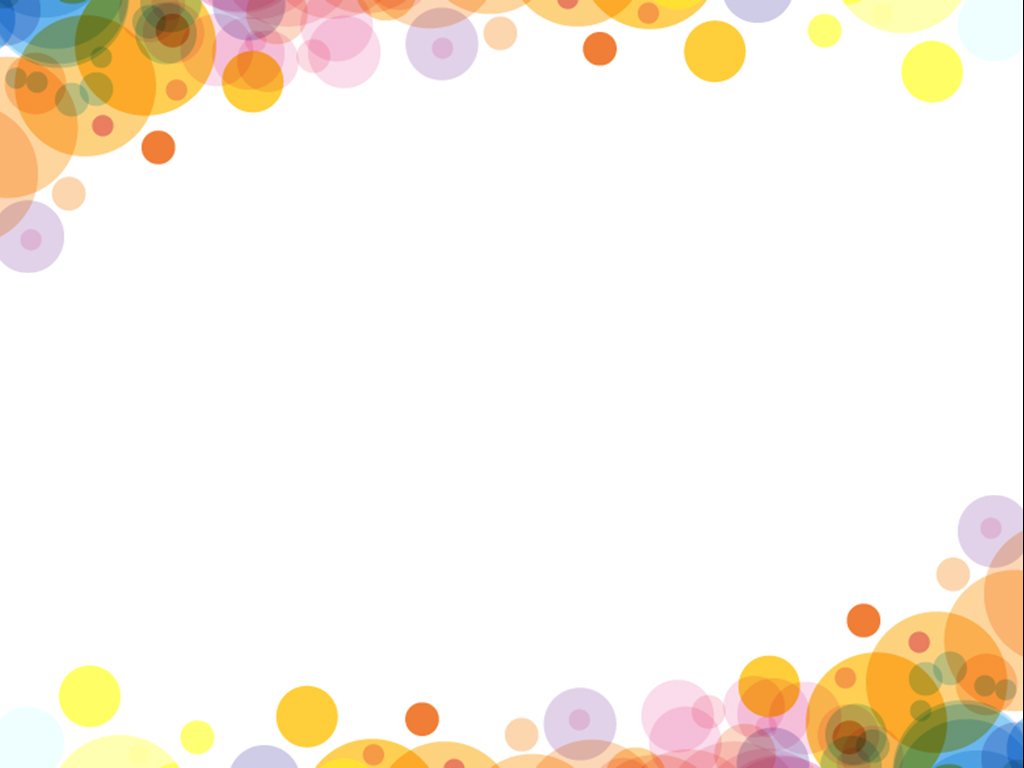 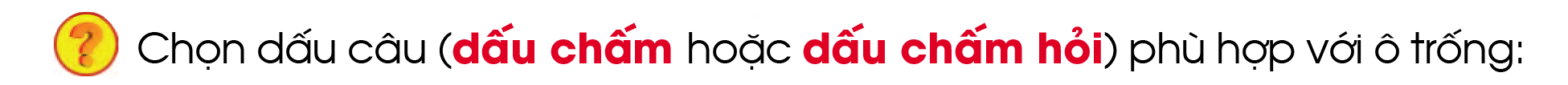 ?
a/ Vì sao gà trống thua
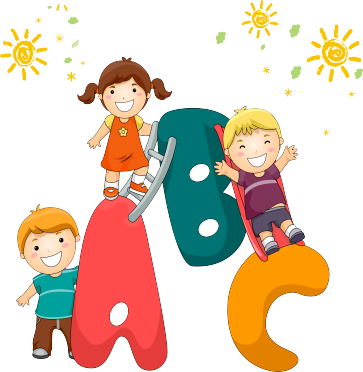 .
b/ Đến bây giờ, gà trống vẫn đỏ mặt
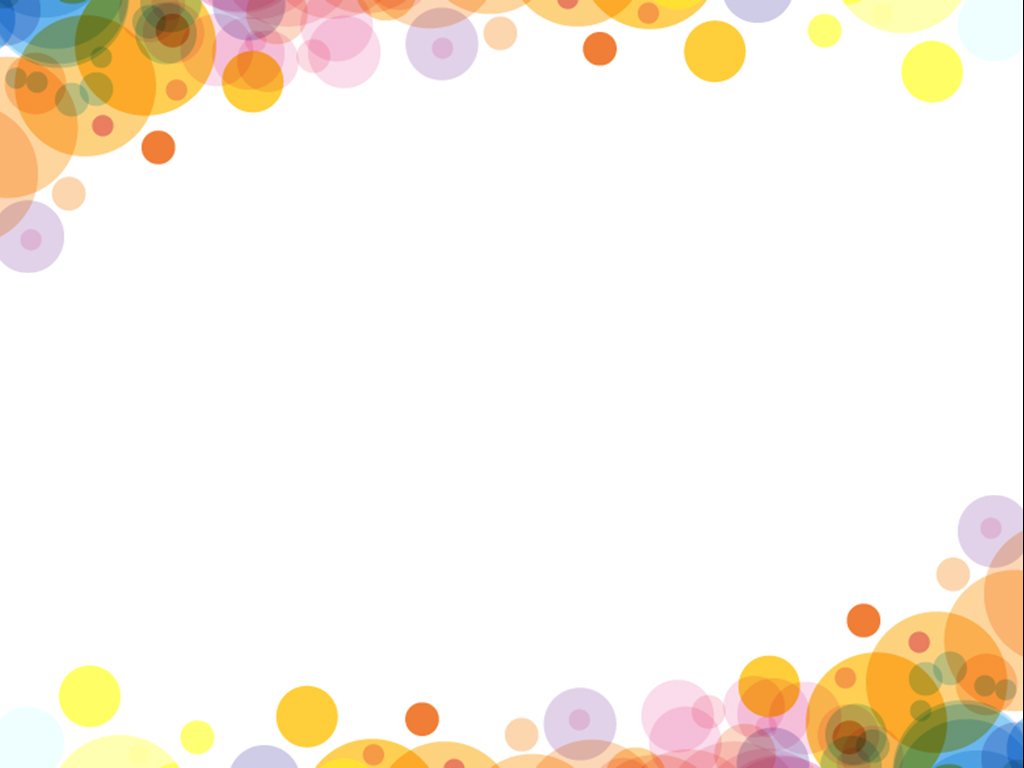 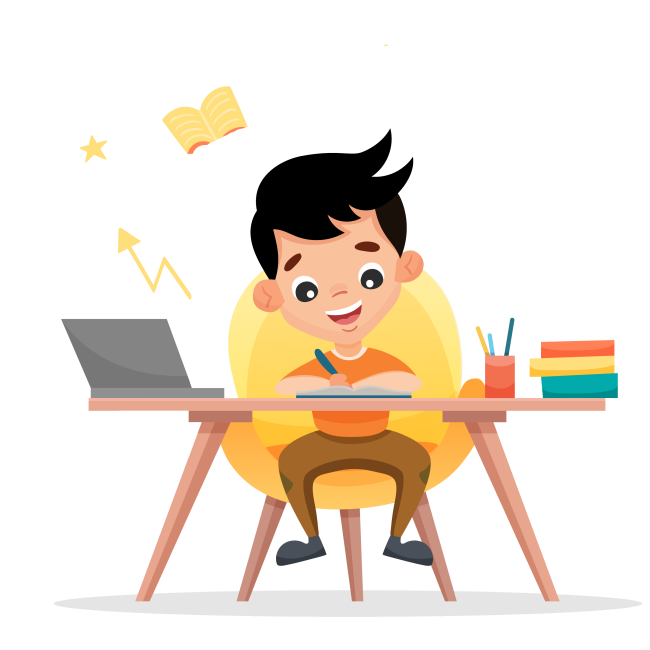 TẬP CHÉP
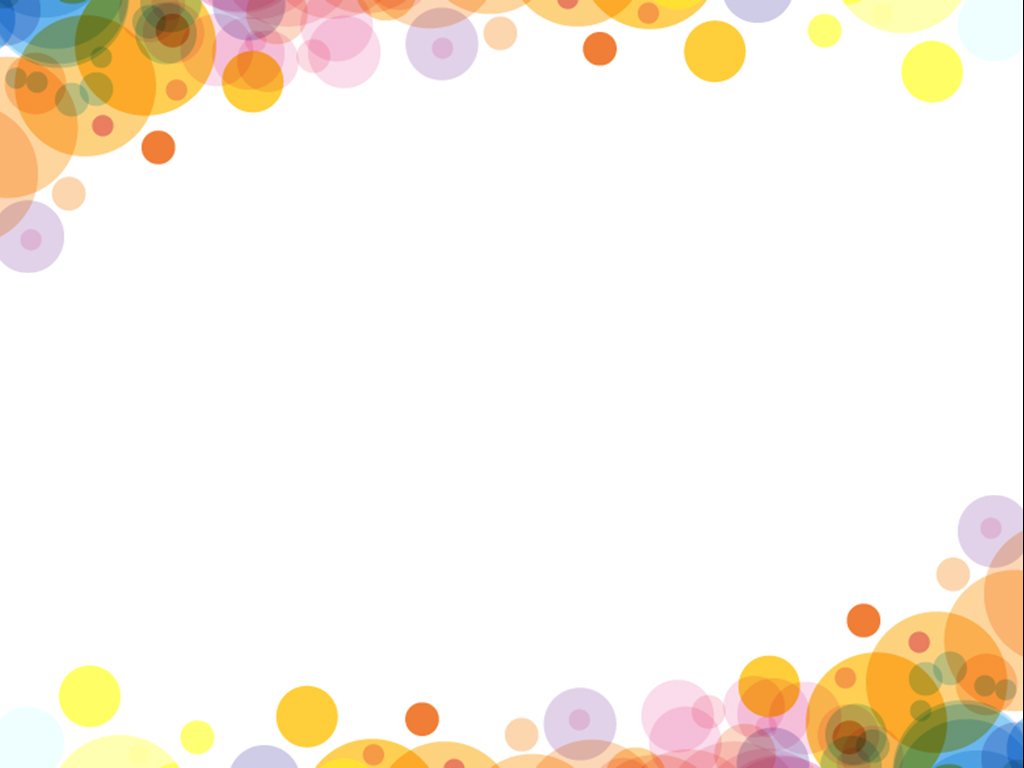 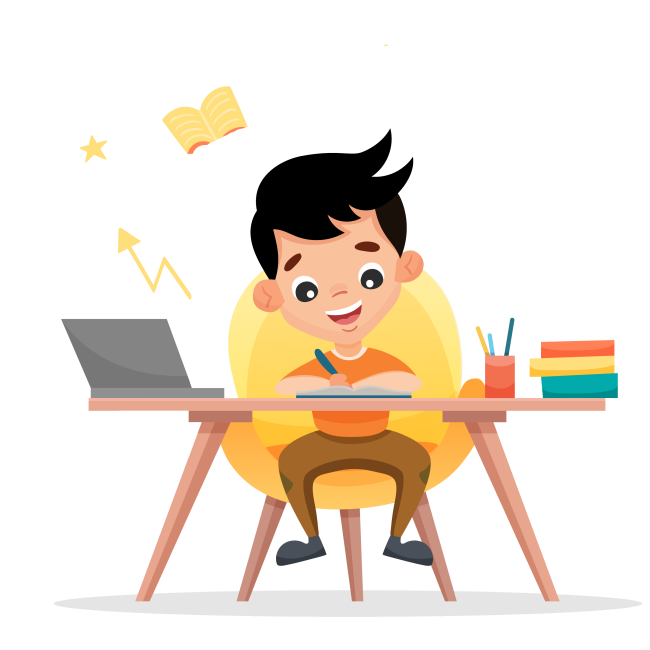 Hoạ mi, khướu, chích choè tập bay từ sáng đến khuya.
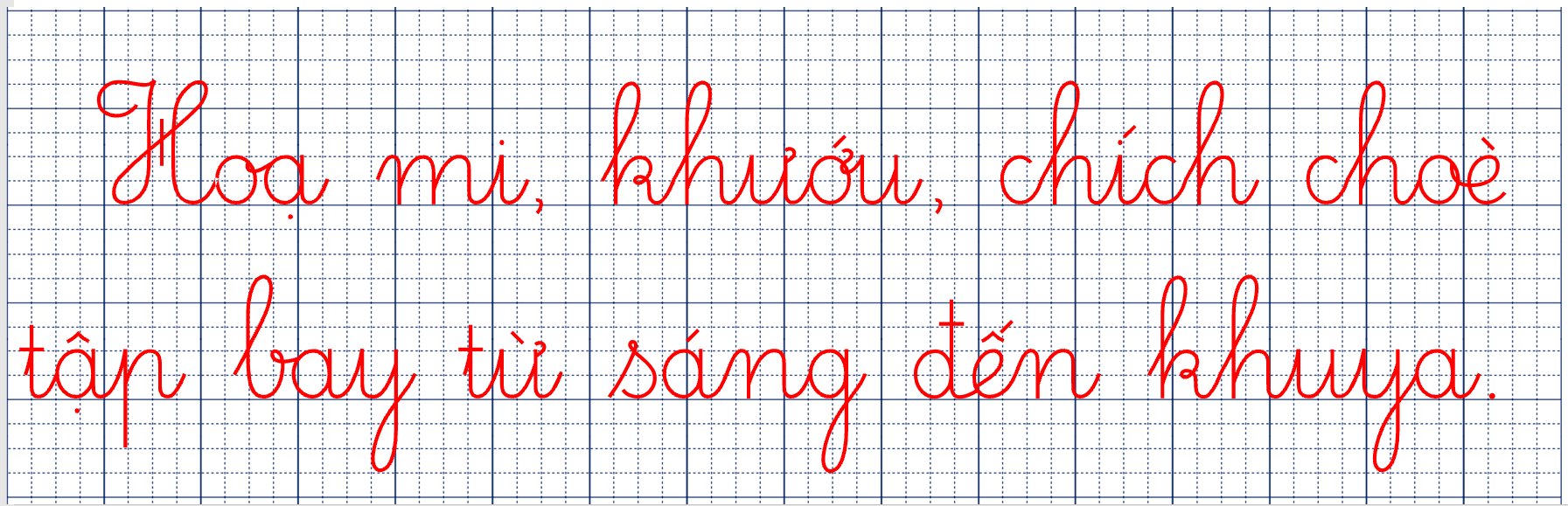